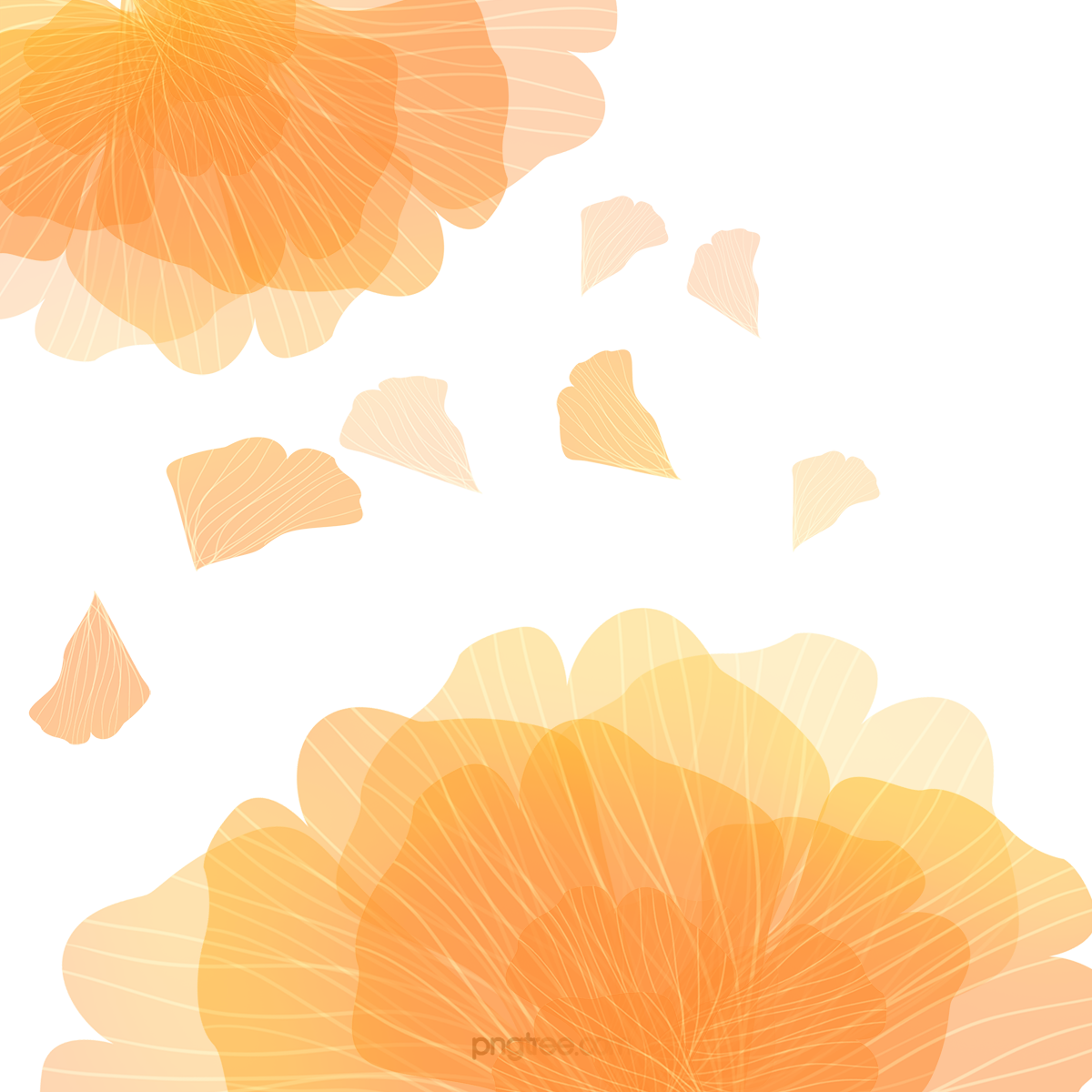 PHÒNG GIÁO DỤC VÀ ĐÀO TẠO PHÚ GIÁO
TRƯỜNG TIỂU HỌC AN THÁI
CHỦ ĐỀ 1 
THẾ GIỚI MĨ THUẬT
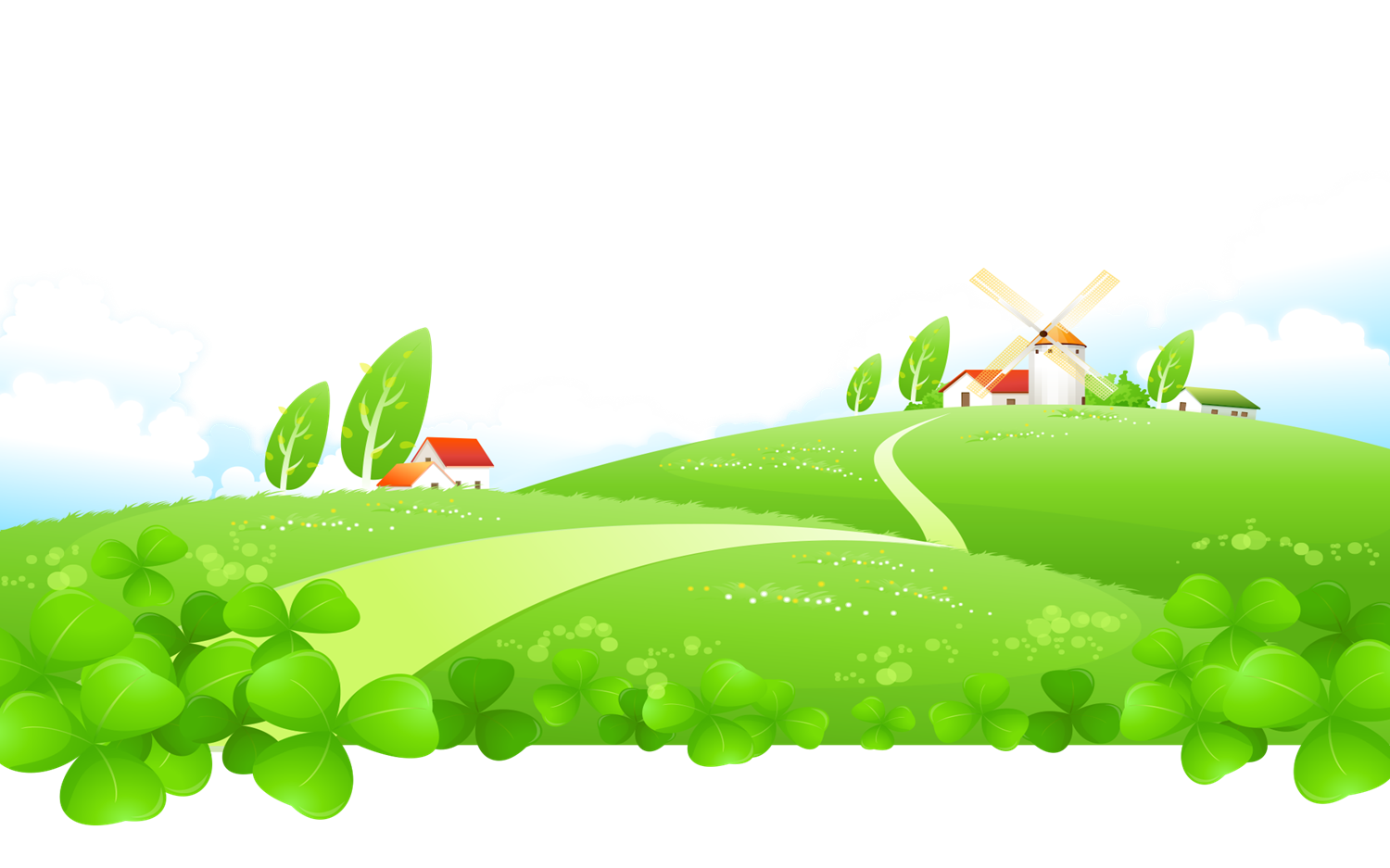 Bài 2: CHẤM
GV: Nguyễn Thị Thu Thủy
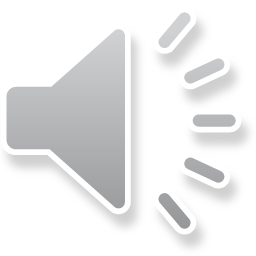 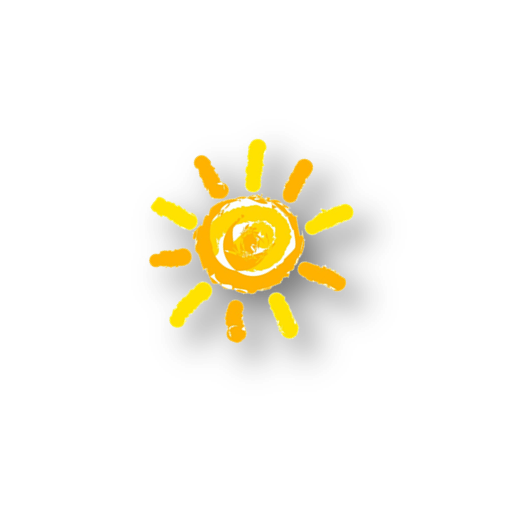 KHỞI ĐỘNG
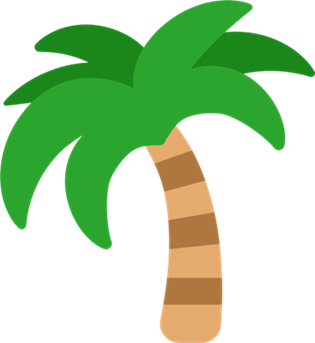 Chơi trò chơi : Đố vui
 Con gì ?
Con gì ăn cỏ 
Đầu có 2 sừng
Lỗ mũi buộc thừng
Kéo cày rất giỏi
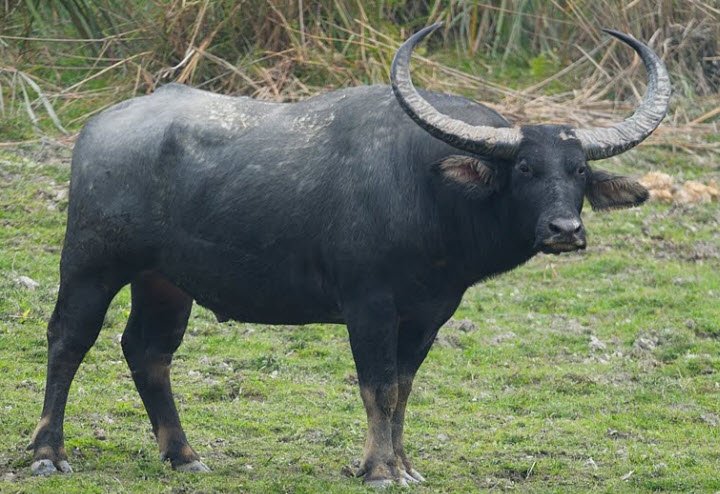 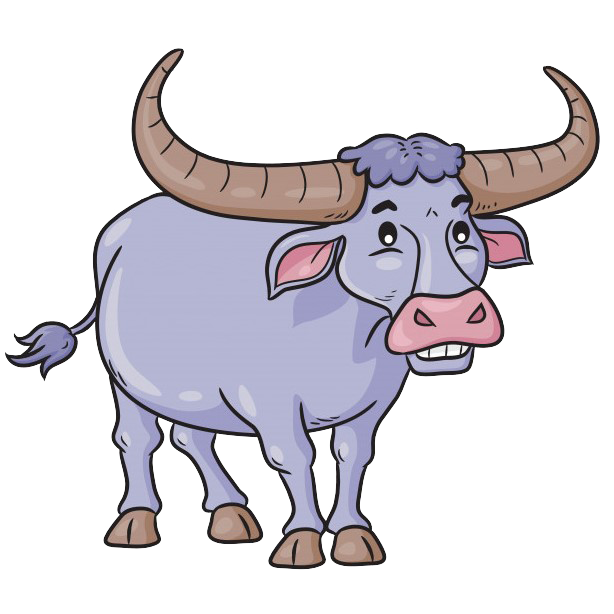 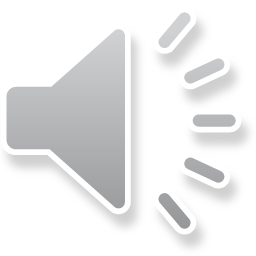 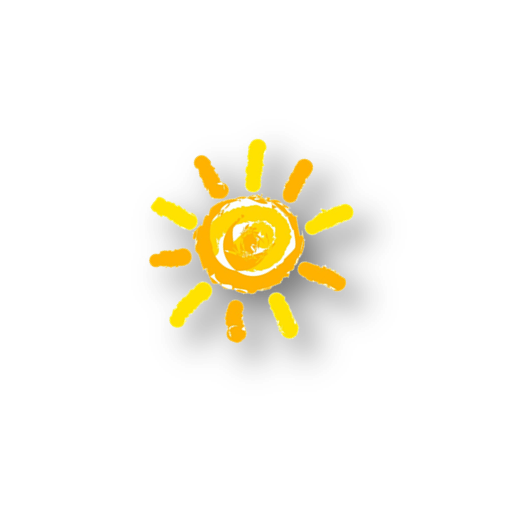 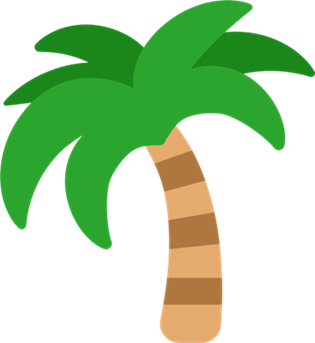 Con gì đuôi ngắn tai dài
Mắt hồng lông mượt
Có tài chạy nhanh
Là con gì?
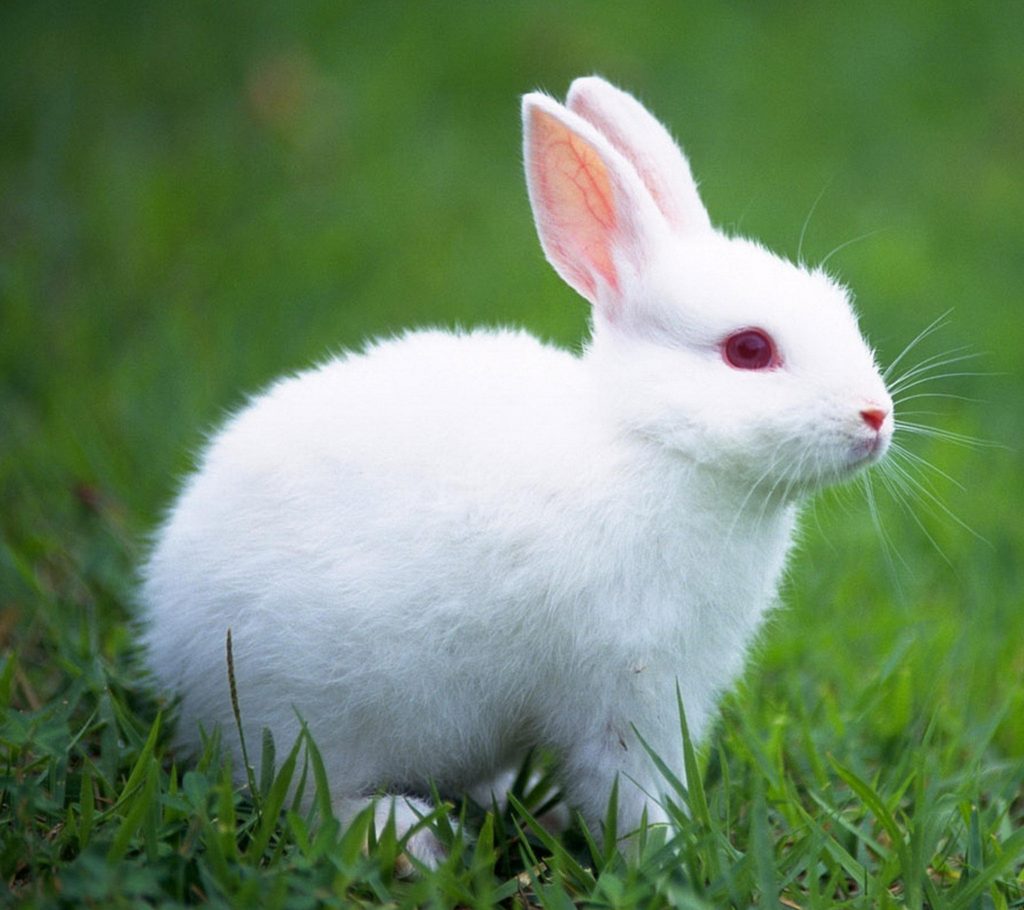 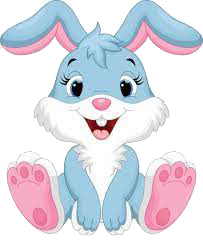 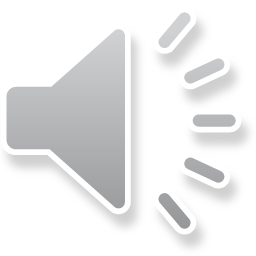 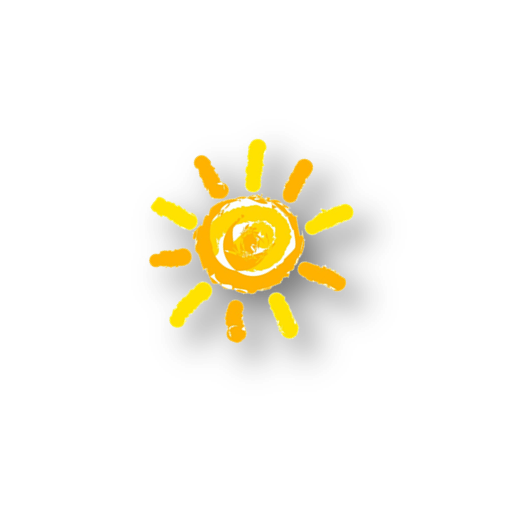 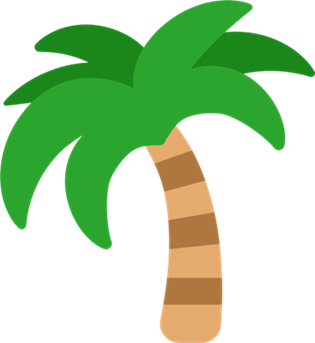 Con gì chân ngắn
Mà lại có màng
Mỏ bẹt màu vàng
Hay kêu cạp cạp?
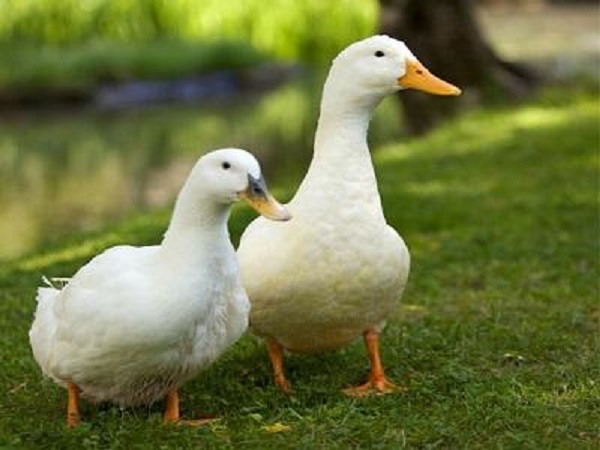 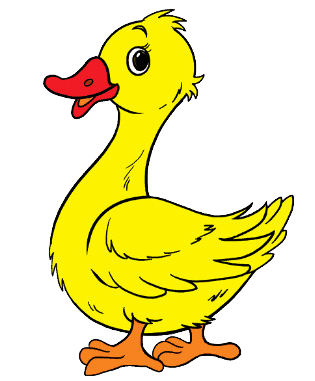 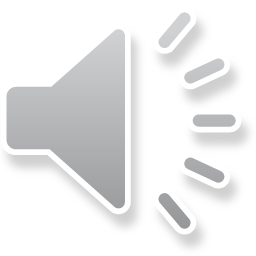 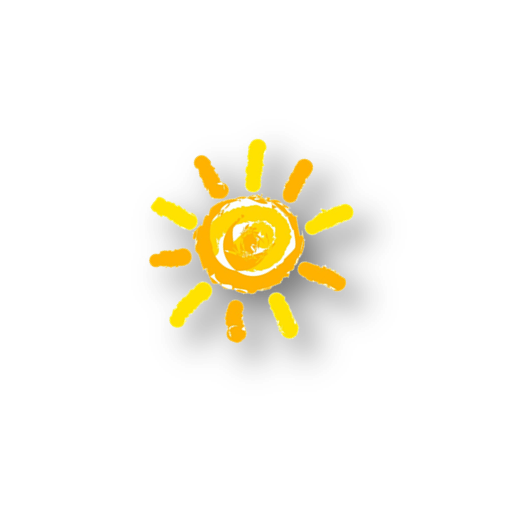 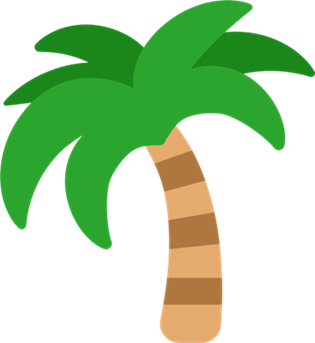 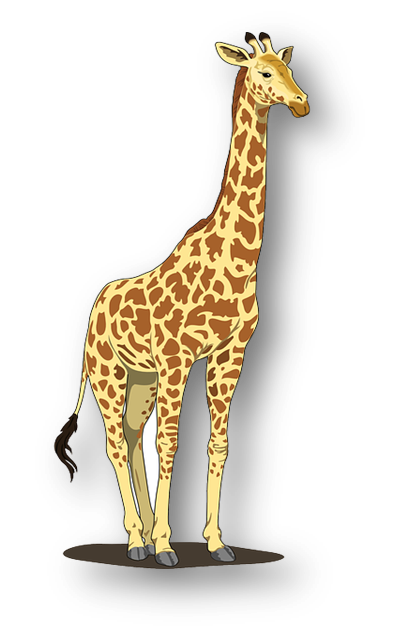 Con gì cổ dài
Ăn lá trên cao
Da lốm đốm sao
Sống trên đồng cỏ?
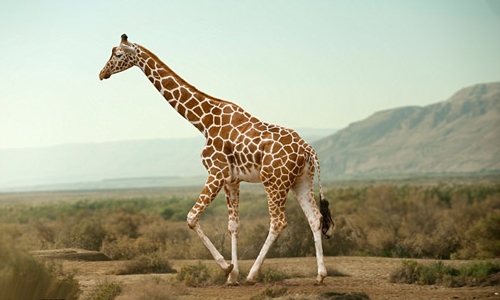 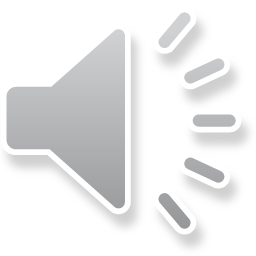 Chuẩn bị đồ dùng học tập
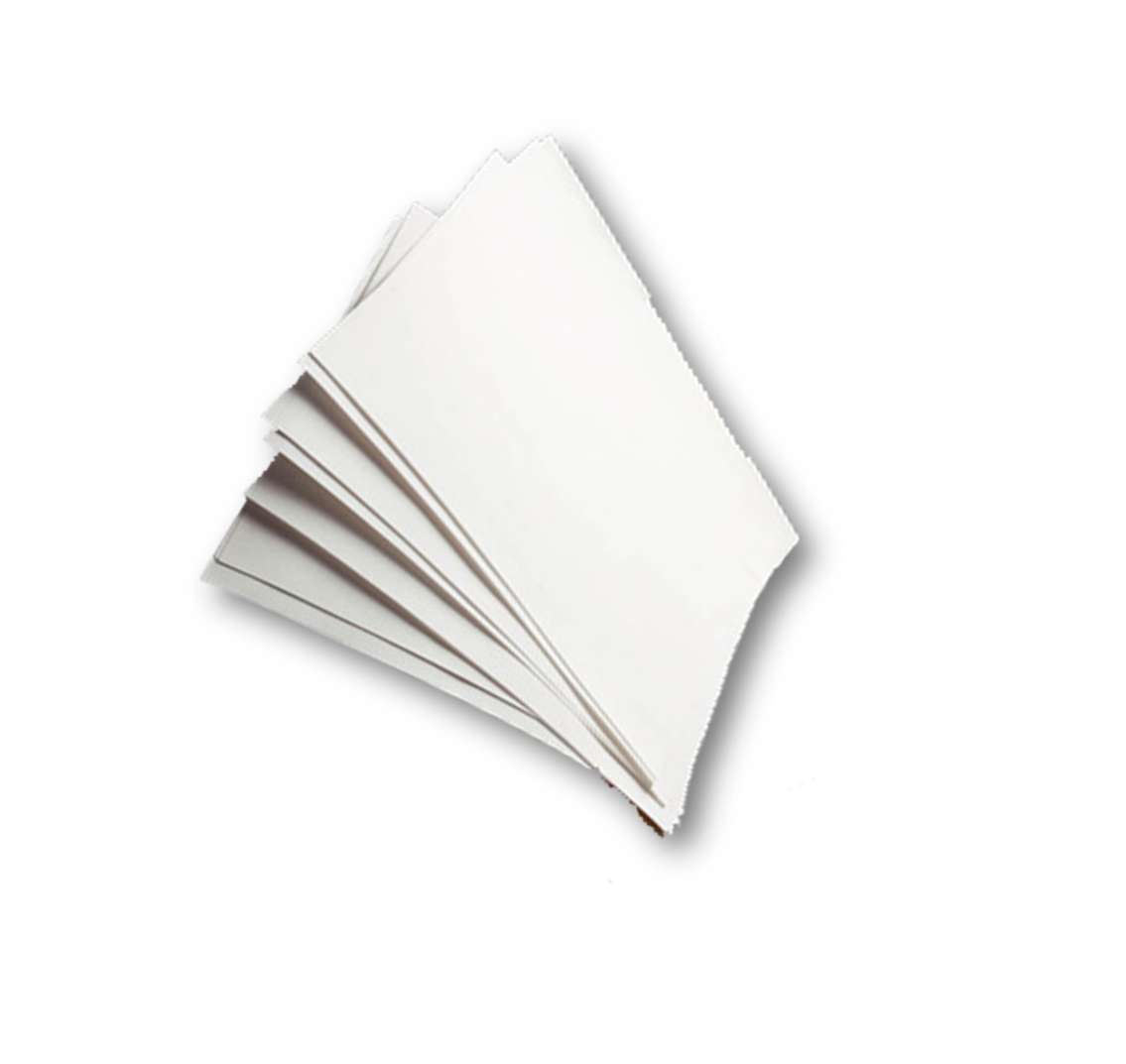 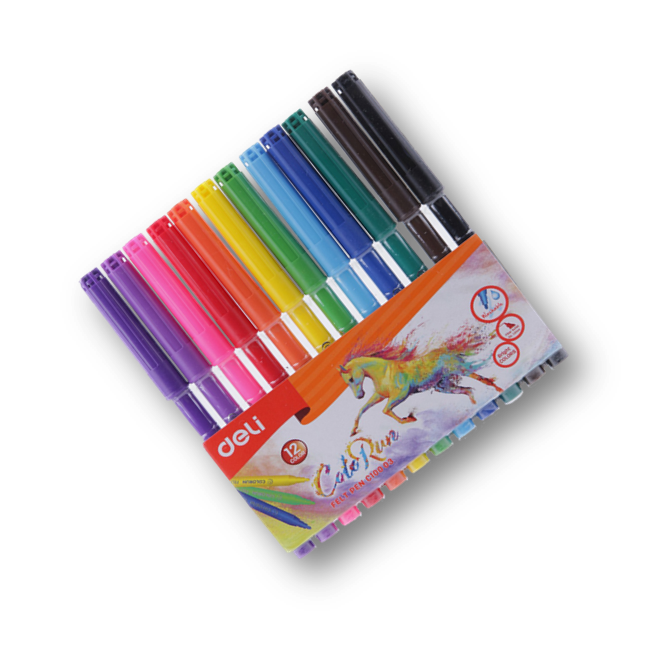 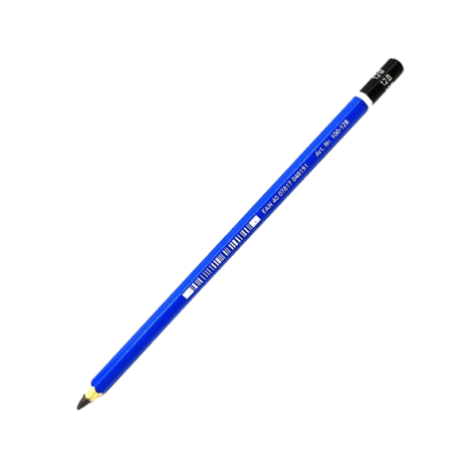 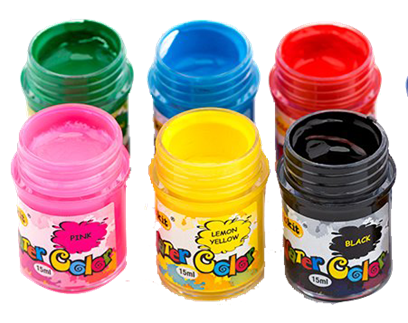 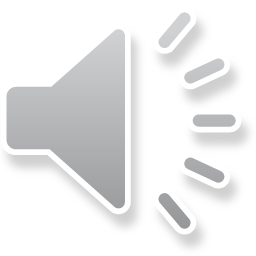 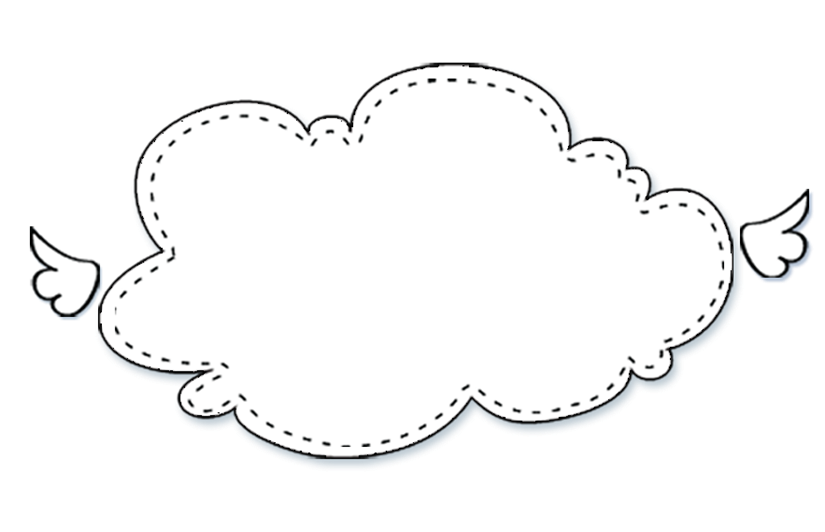 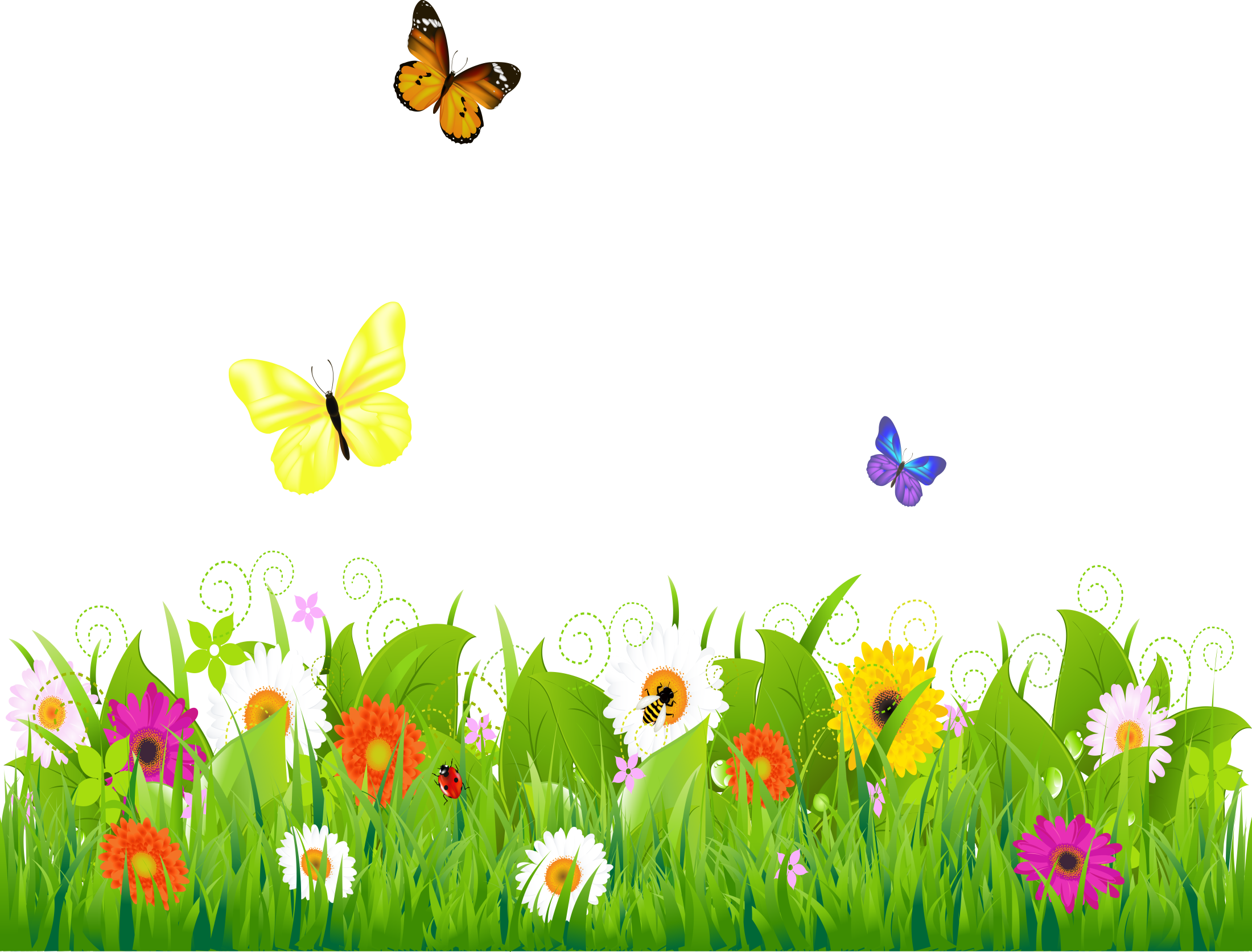 Hoạt động 1
 Khám phá
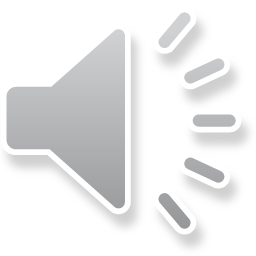 Chấm trong tự nhiên
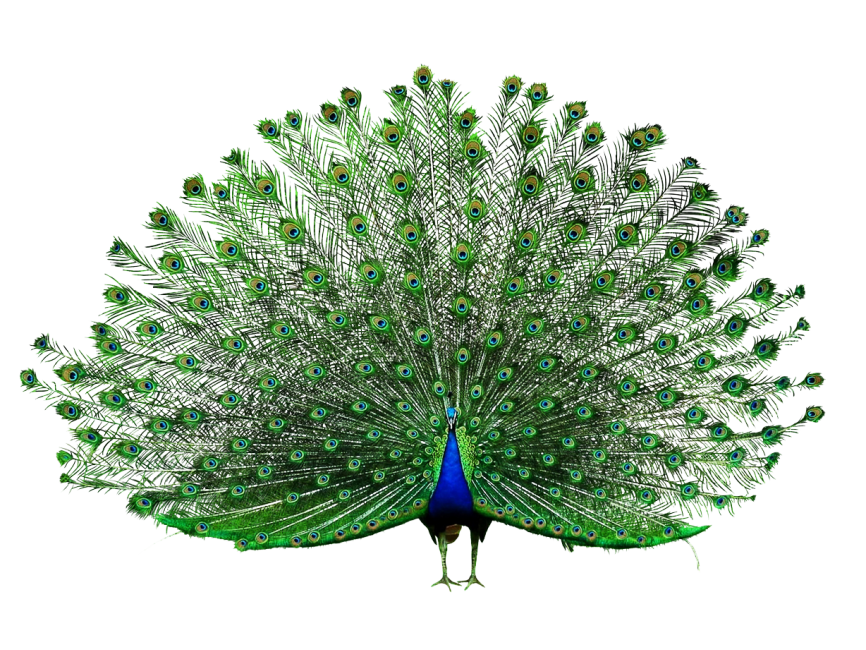 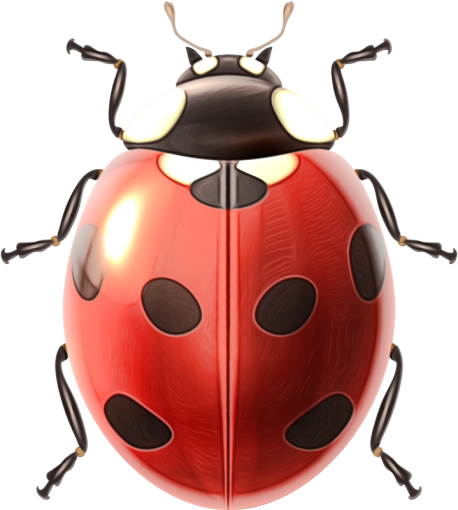 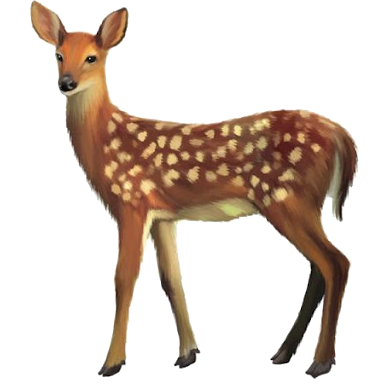 Con bọ rùa
Con công
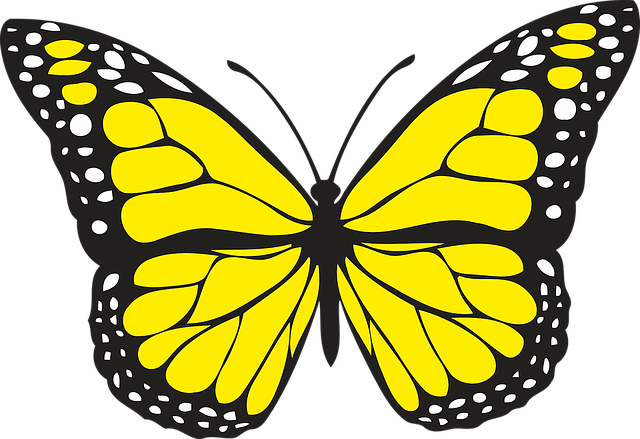 Con bướm
Con hươu sao
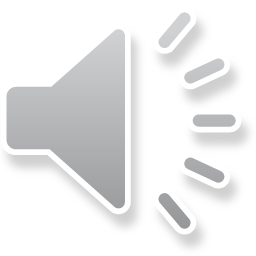 Chấm trong tranh
3
1
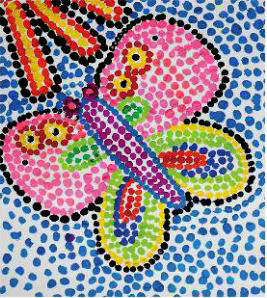 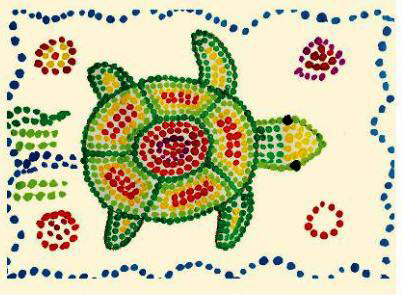 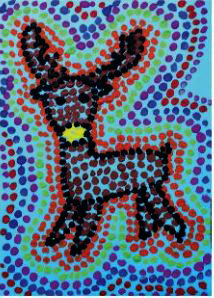 1
Con bướm : màu bột
2
Con hươu : màu bột
2
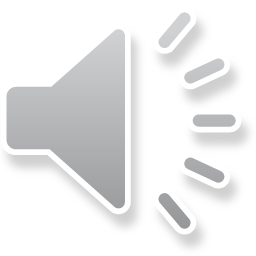 3
Con rùa : màu bột
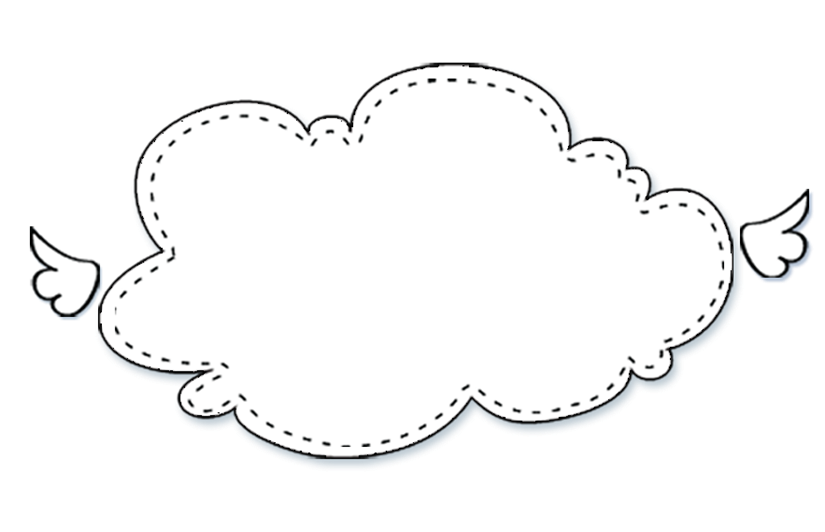 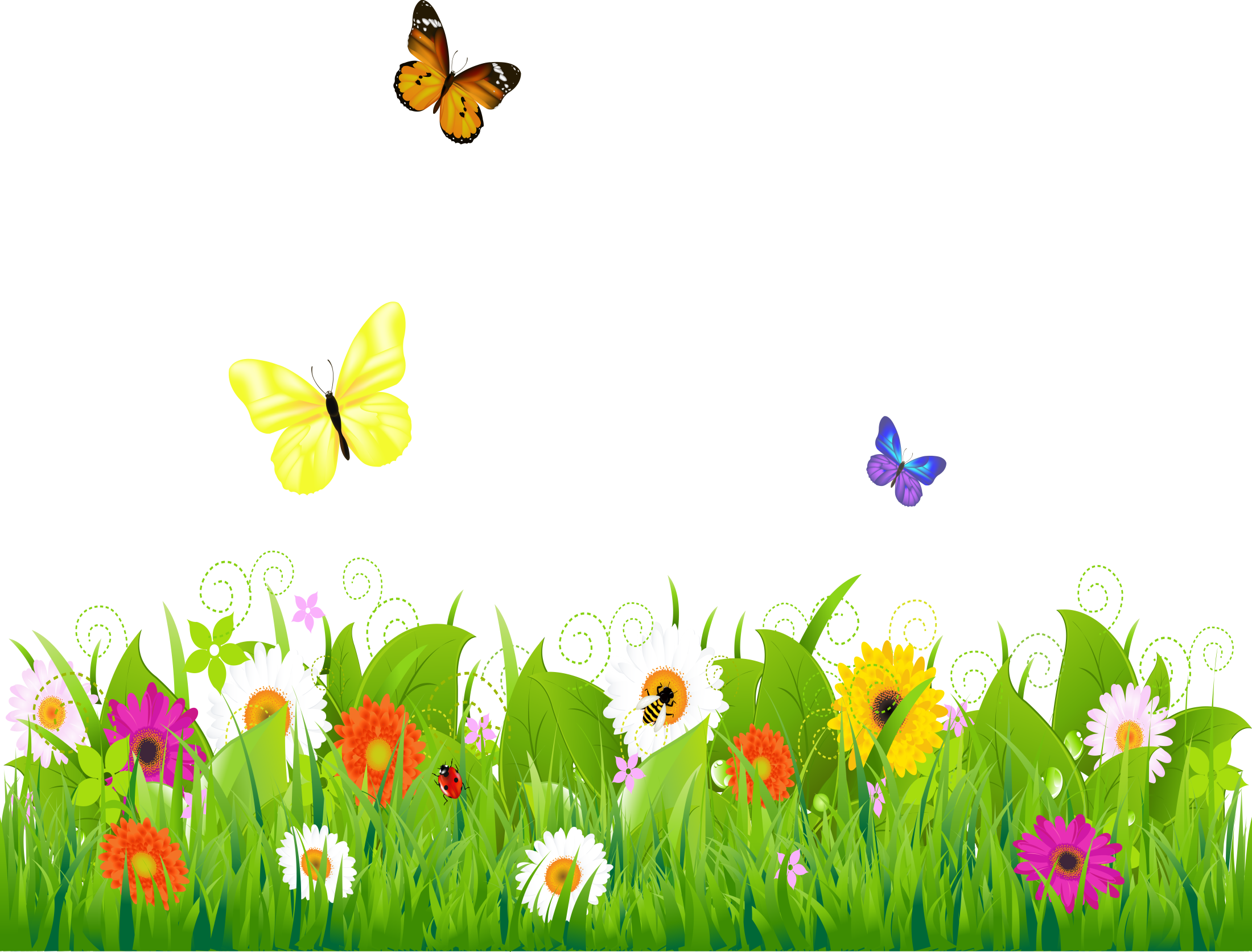 Hoạt động 2 :
Kiến tạo kiến thức 
kĩ năng
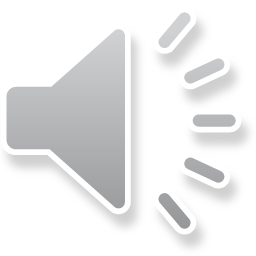 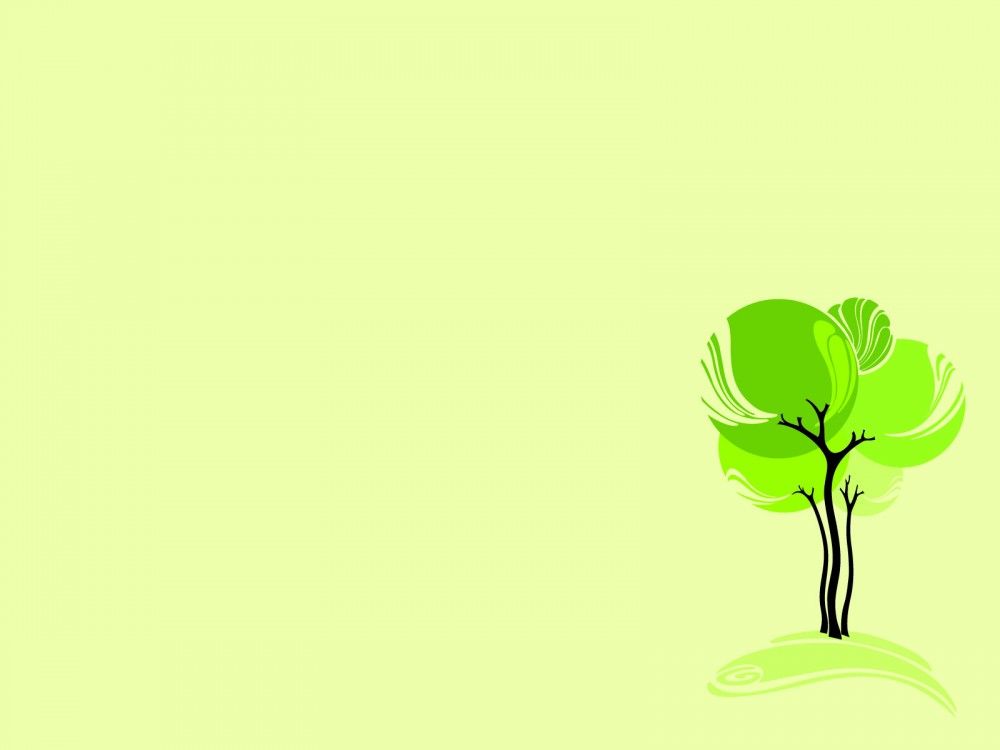 Dùng chấm màu để thực hành sáng tạo
( Gợi ý  các bước thực hiện )
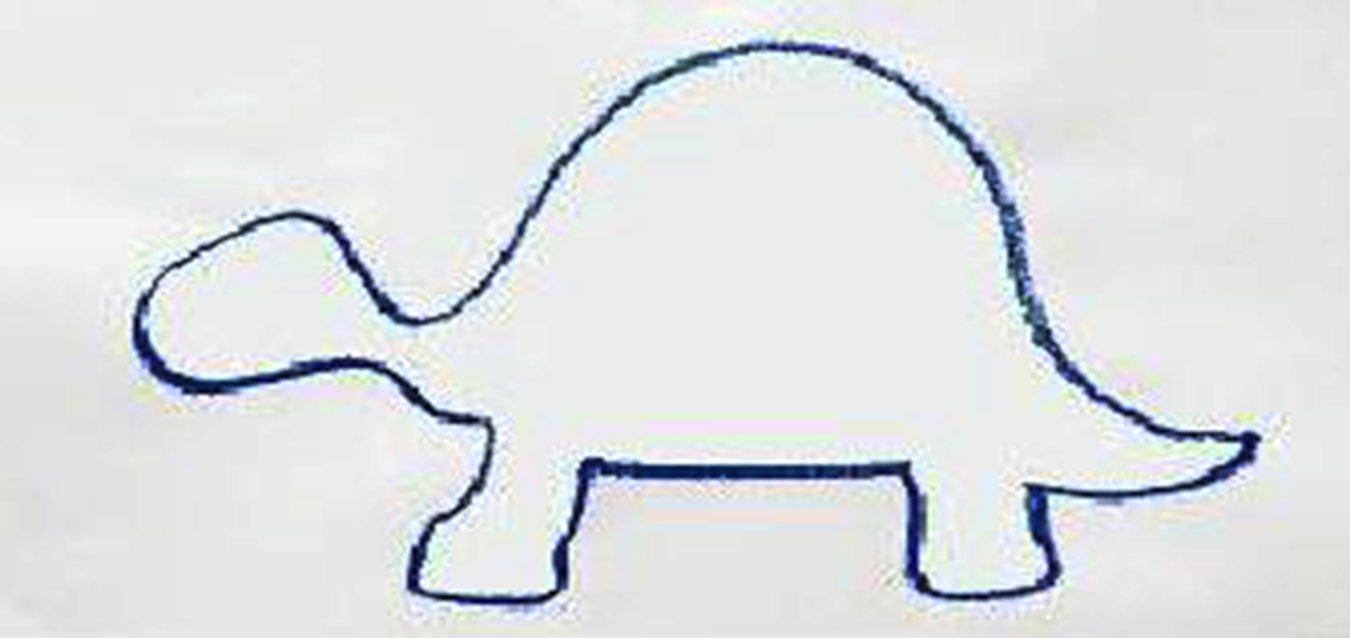 Bước 1
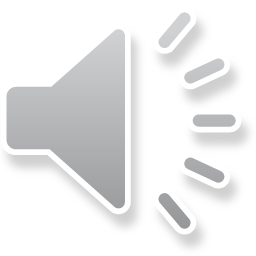 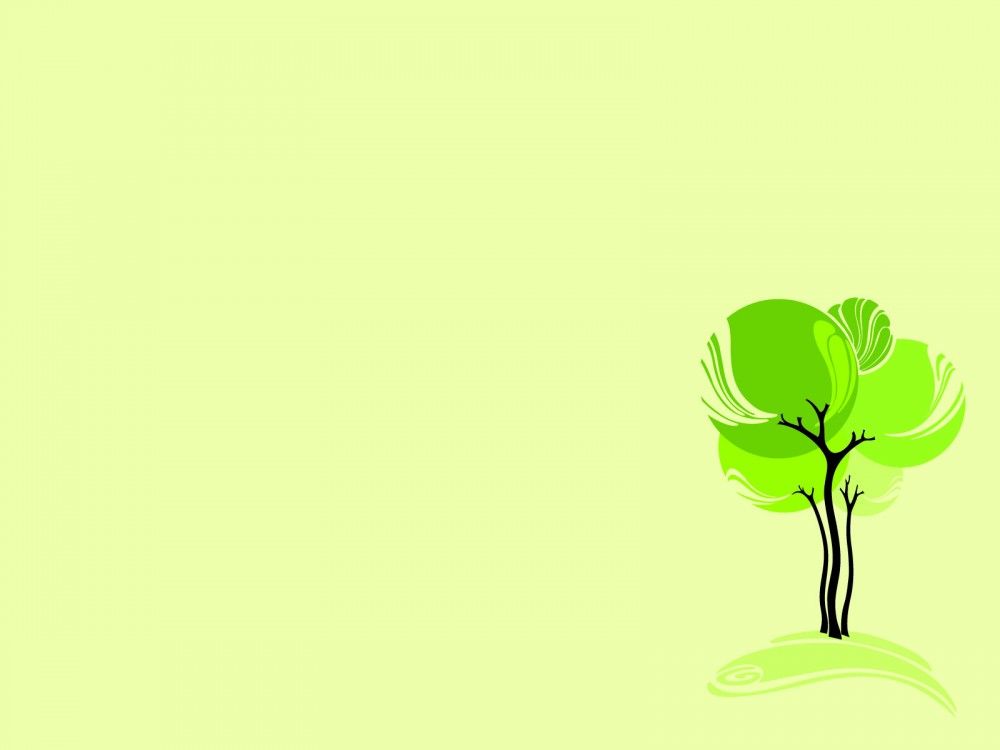 Dùng chấm màu để thực hành sáng tạo
( Gợi ý  các bước thực hiện )
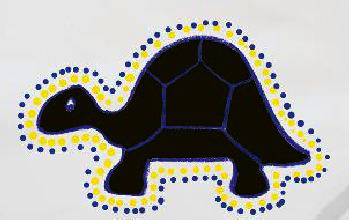 Bước 2
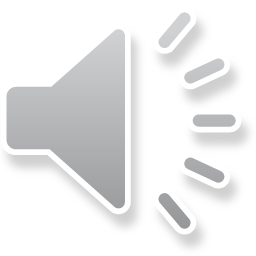 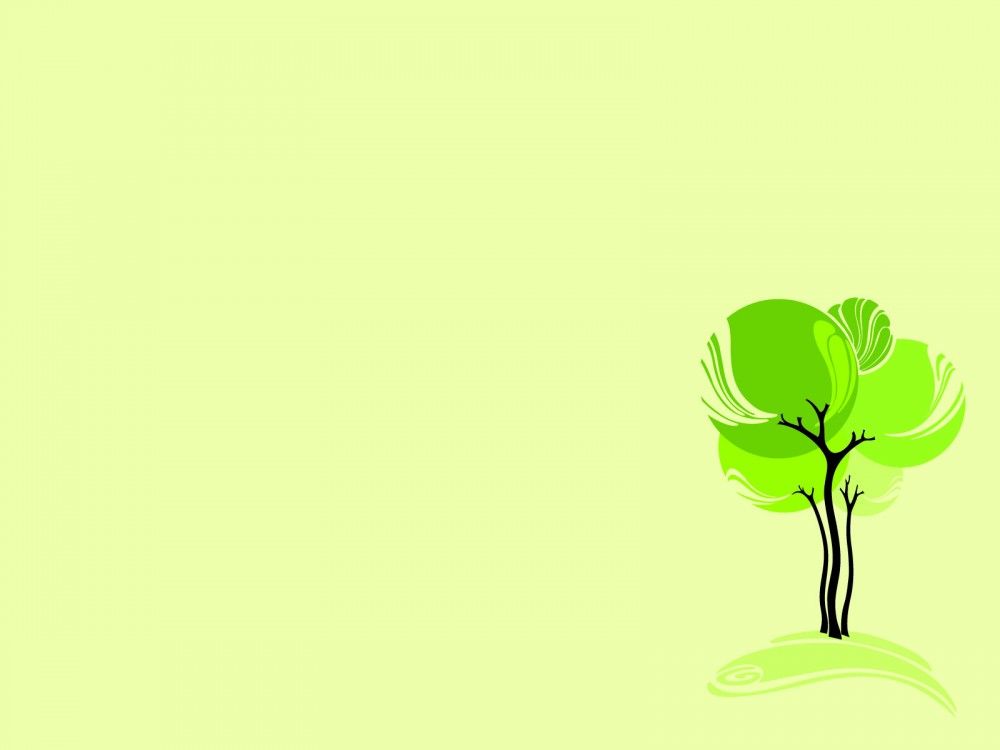 Dùng chấm màu để thực hành sáng tạo
( Gợi ý  các bước thực hiện )
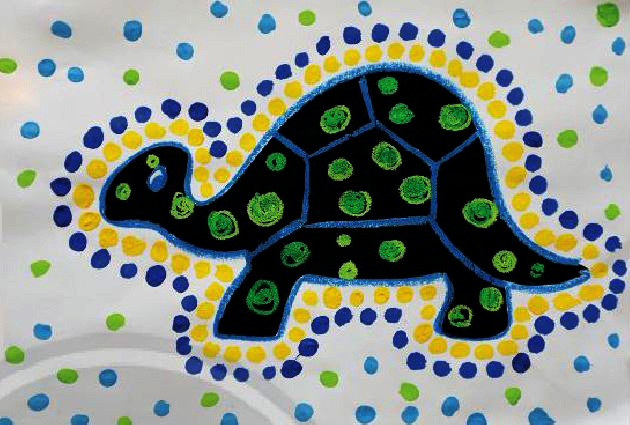 Bước 3
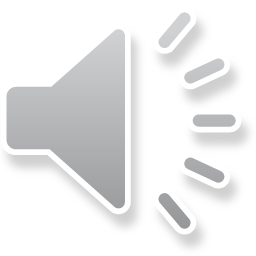 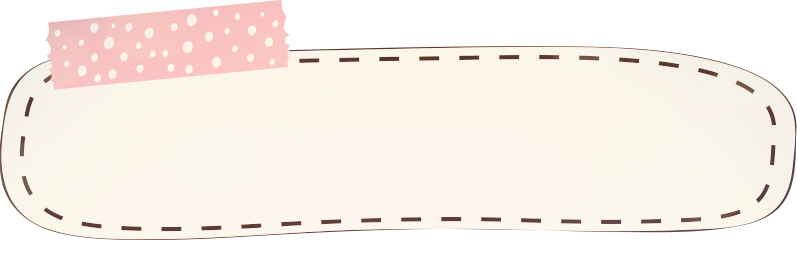 Em đã sử dụng chấm màu như thế nào 
để tạo thành sản phẩm của mình ?
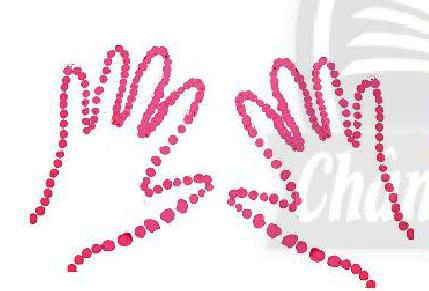 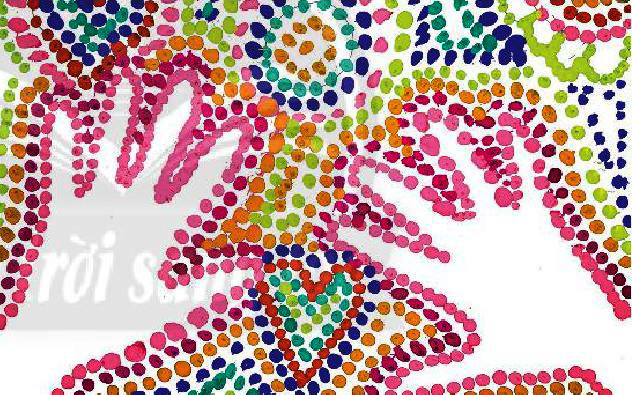 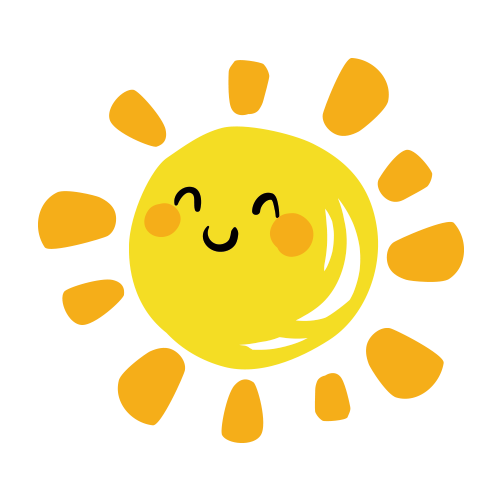 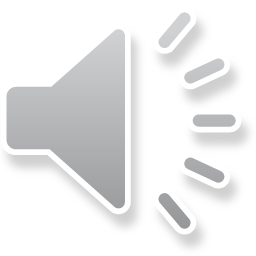 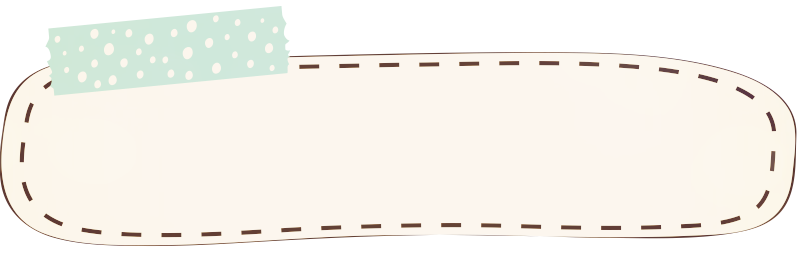 Sản phẩm  khi đã hoàn thành Học sinh tham khảo
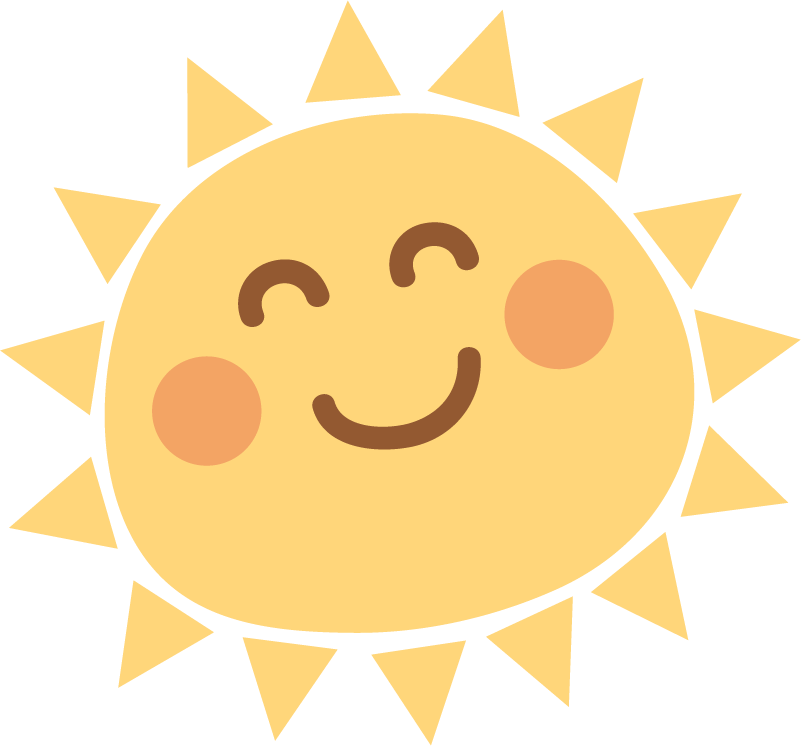 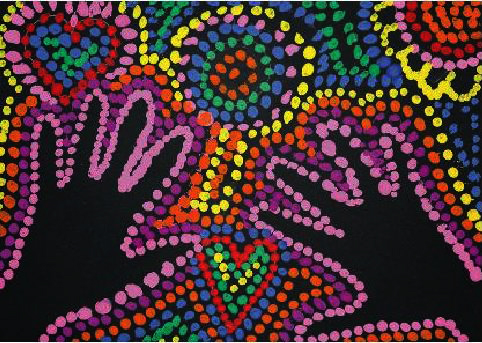 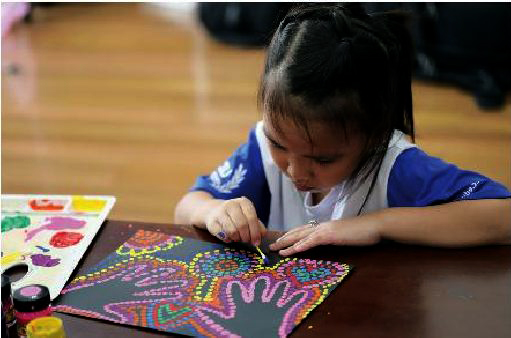 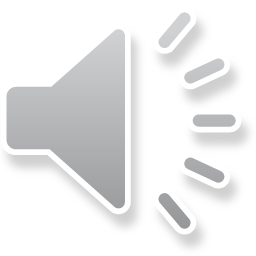 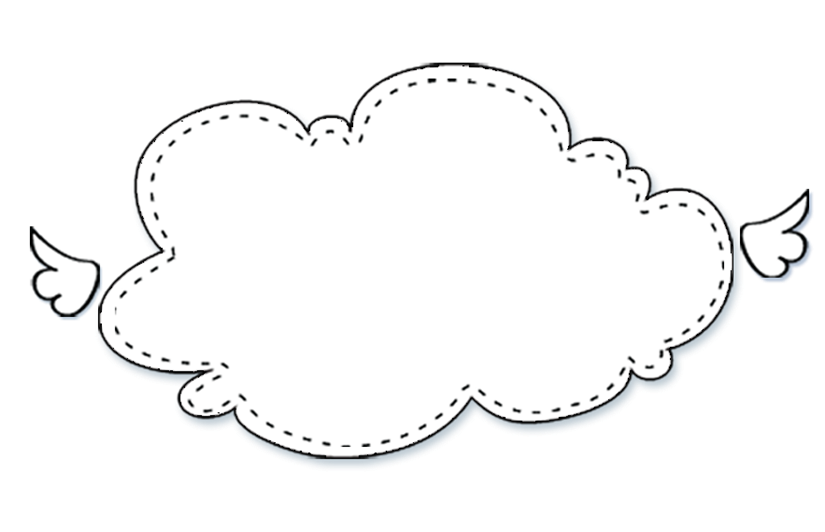 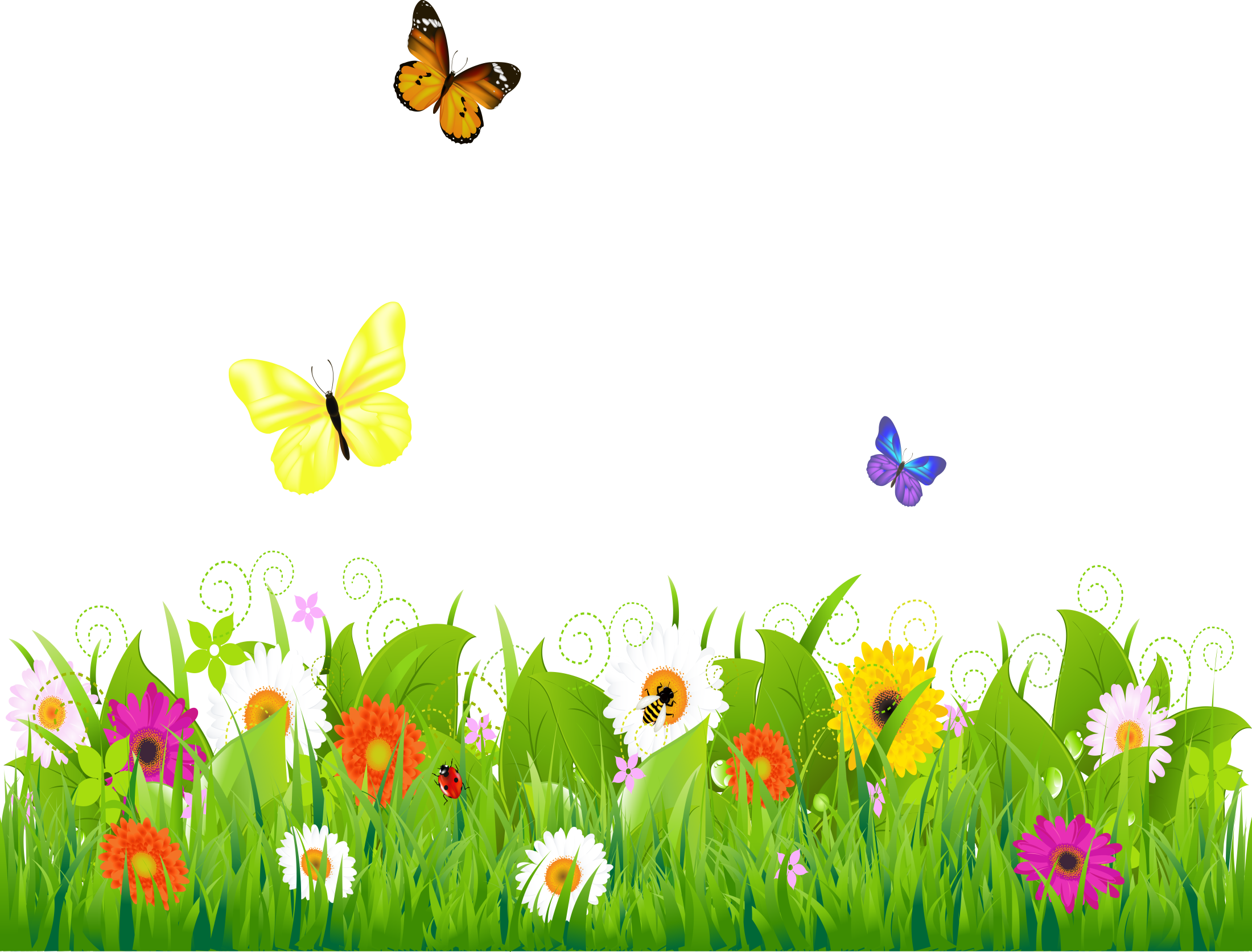 Hoạt động  3 :
Luyện tập –  sáng tạo
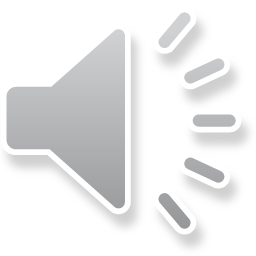 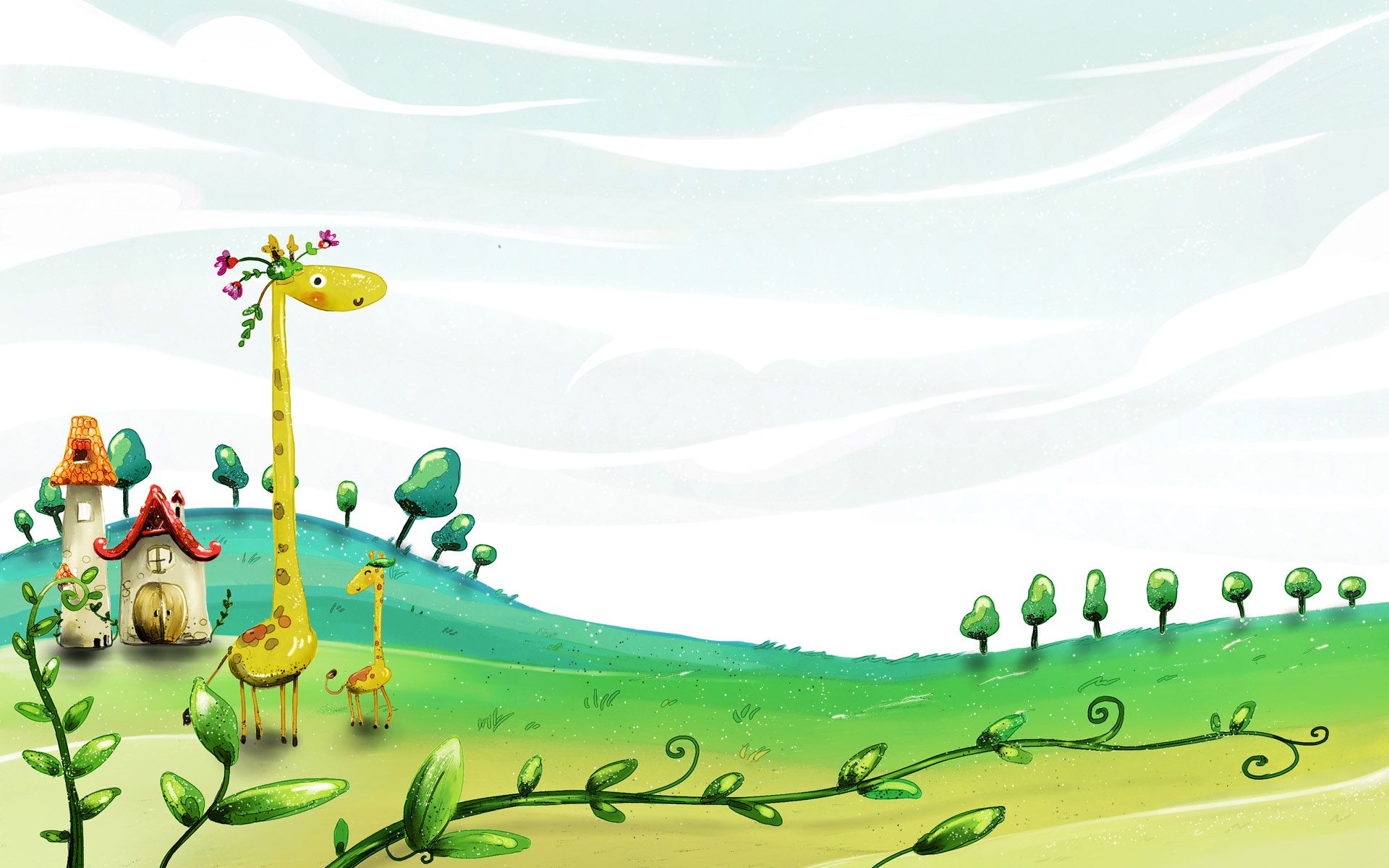 - Yêu cầu học sinh thực hành cá nhân
-Vẽ 1 bức tranh có theo ý thích 
có sử dụng chấm như đã hướng dẫn
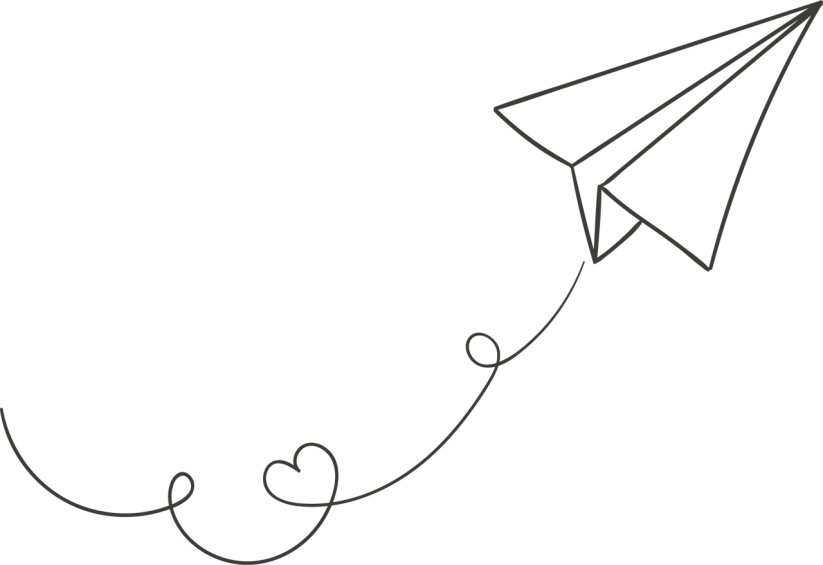 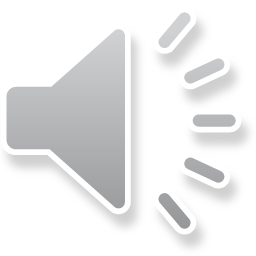 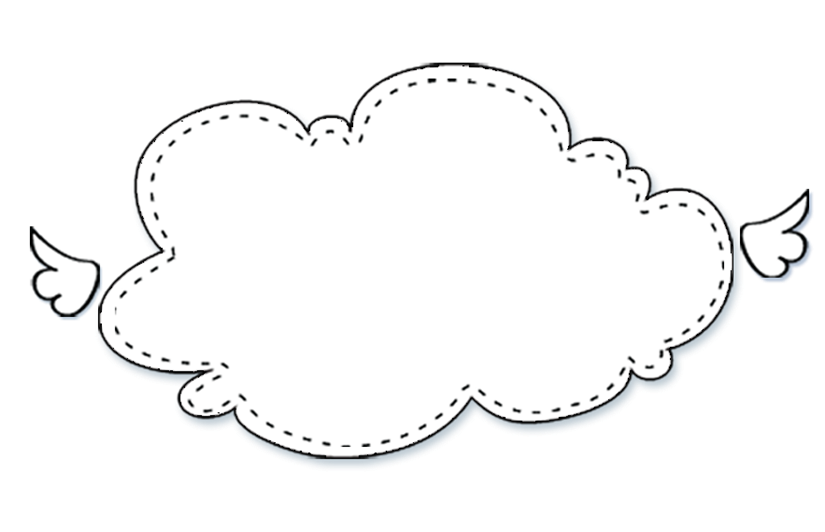 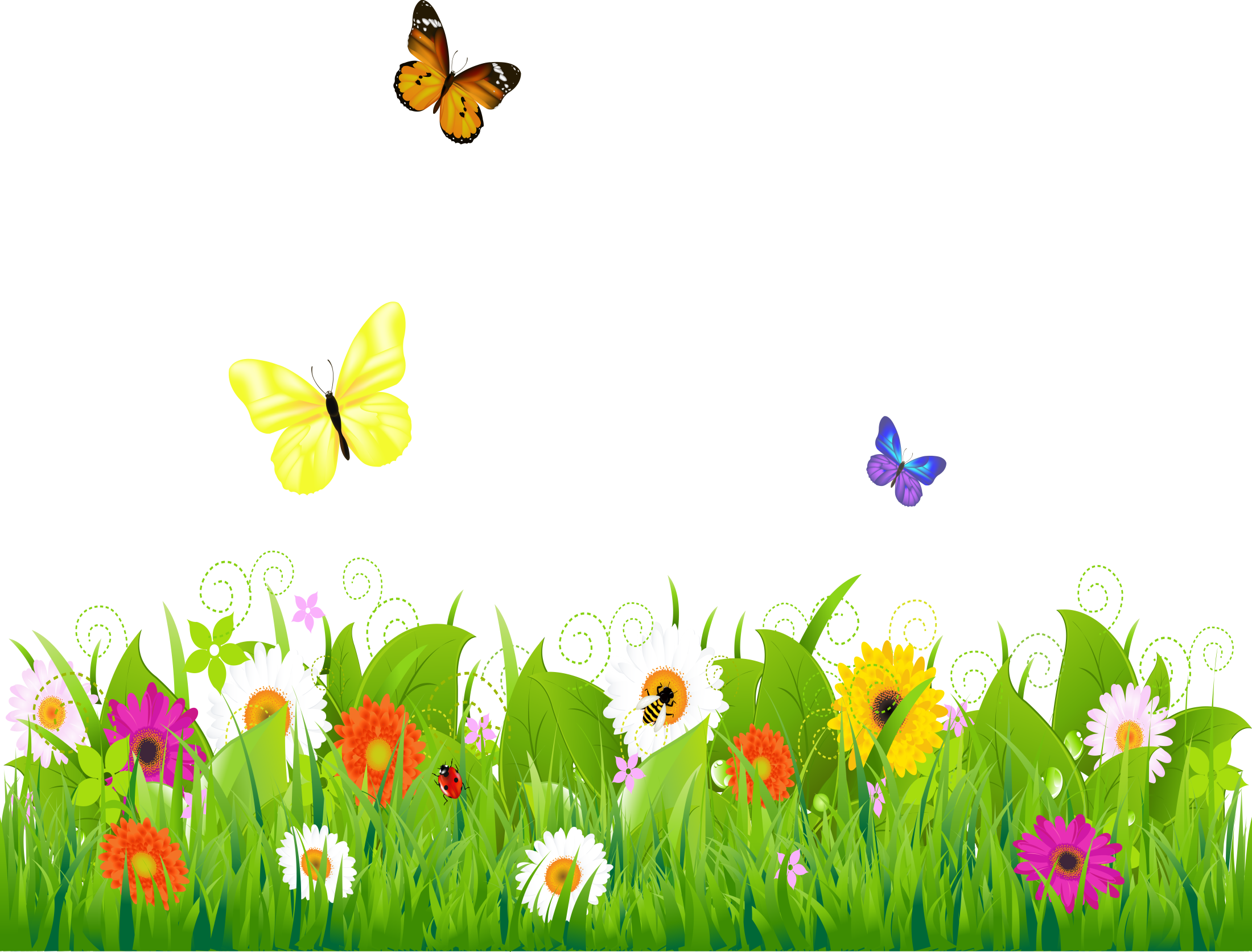 Hoạt động  4 :
Phân tích – đánh giá
Trưng bài sản phẩm và chia sẻ sản phẩm 
của mình / bạn
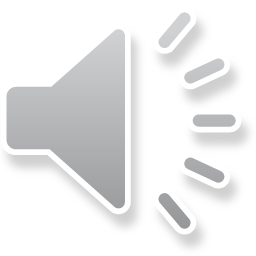 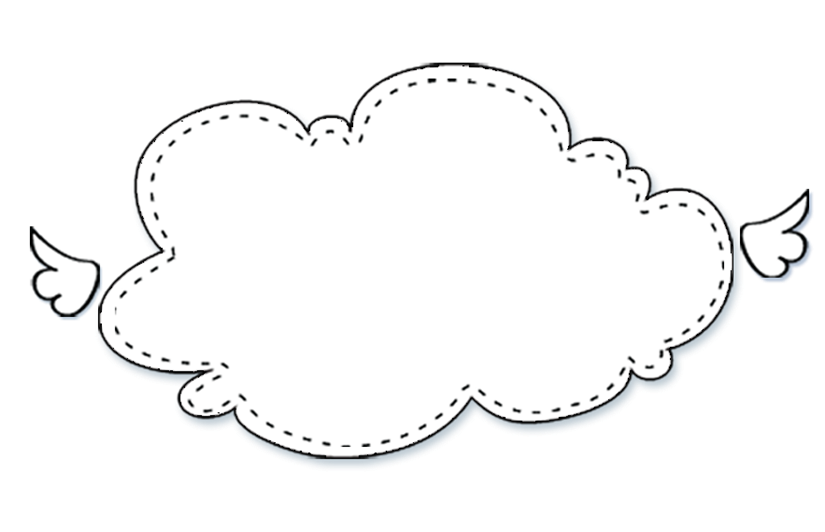 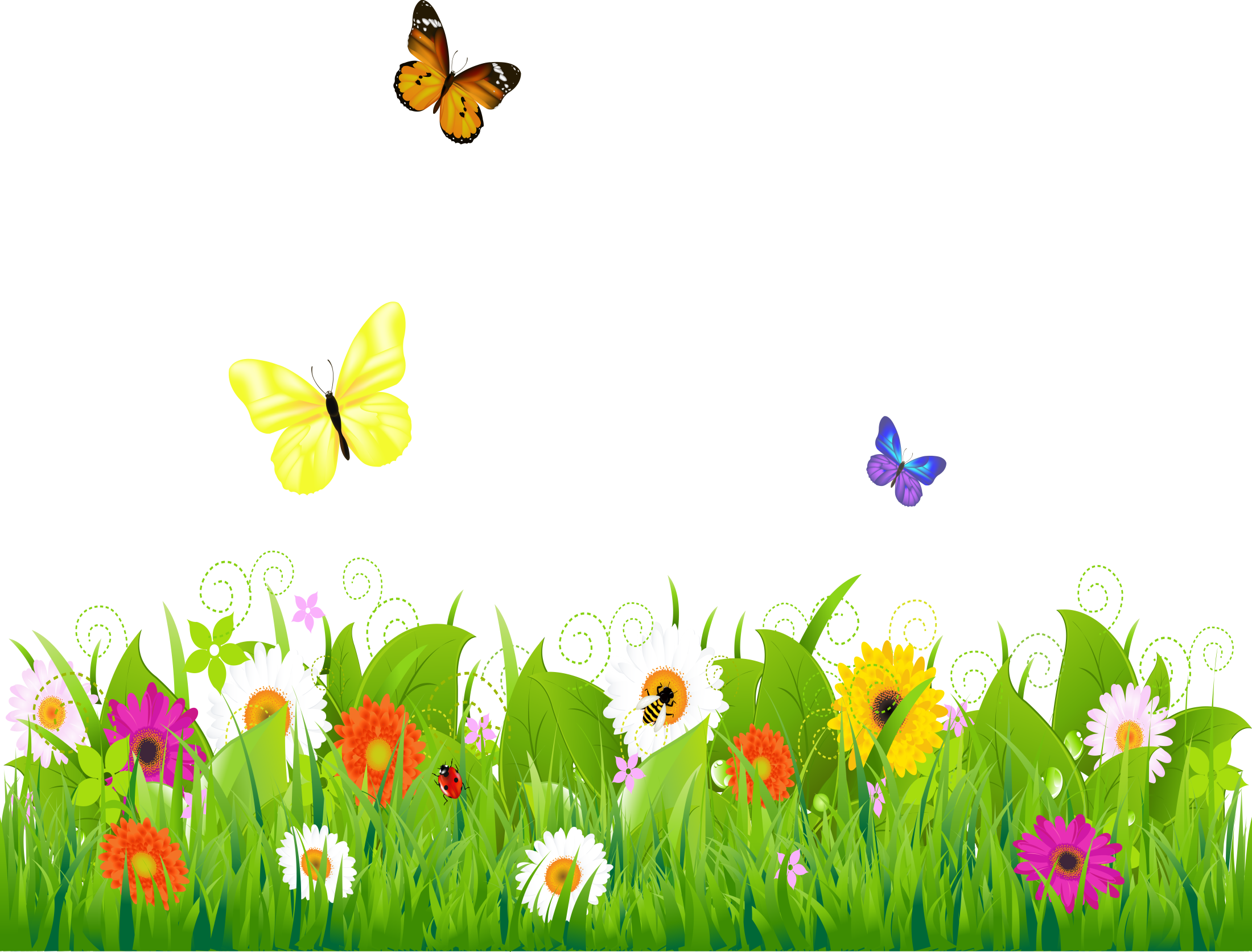 Hoạt động  5 :
Vận dụng  - Phát triển
sáng tạo và trang trí đồ vật từ các 
chấm tròn với chất liệu khác nhau
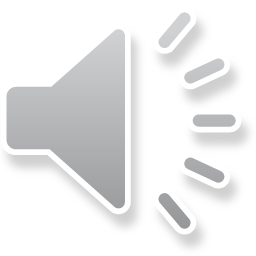 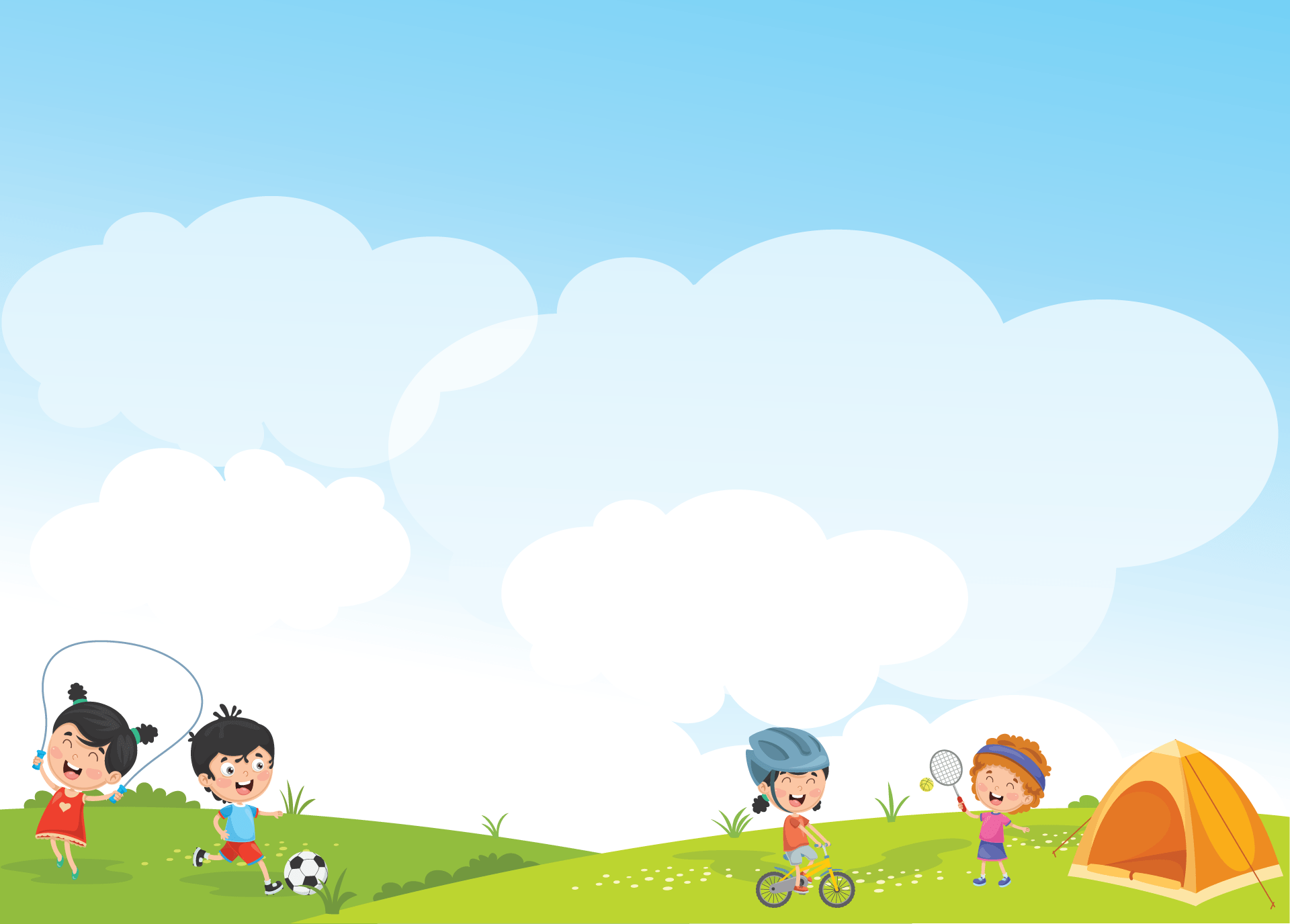 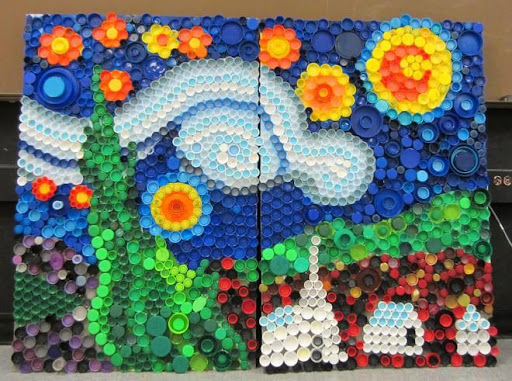 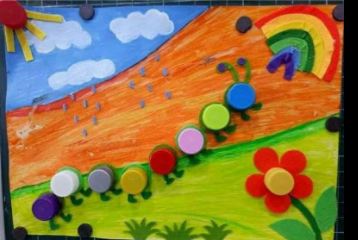 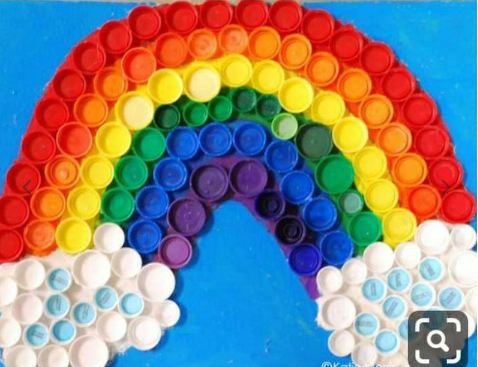 Chấm tròn được tạo bởi các nút 
chai nhựa Sản phẩm làm từ phế liệu
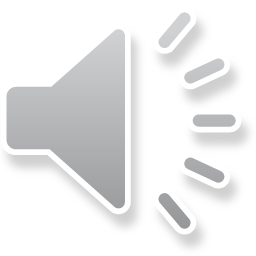 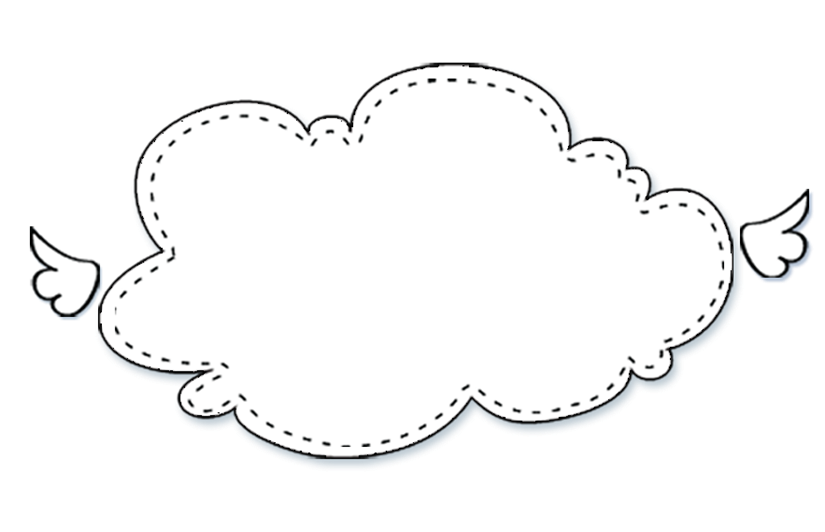 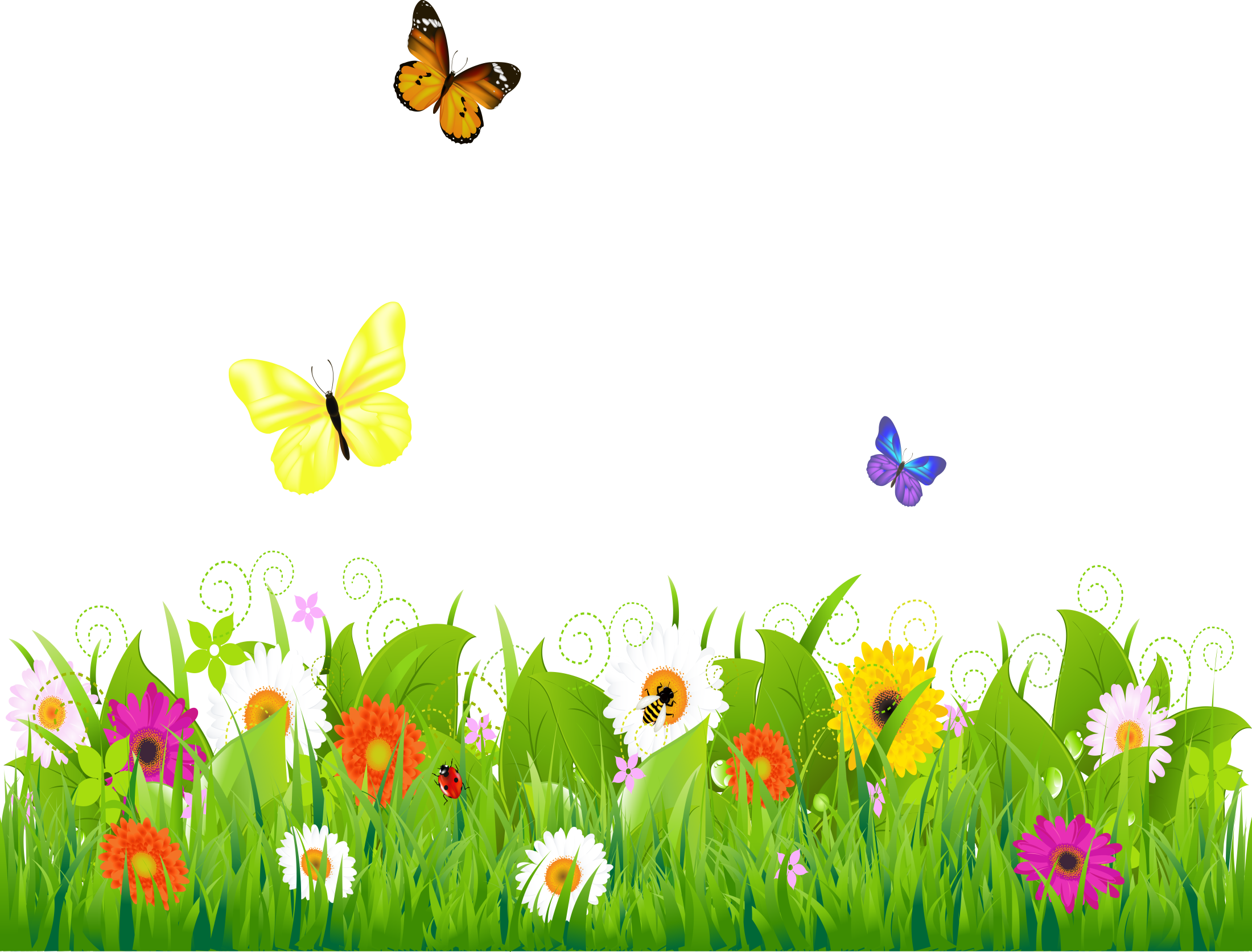 Hãy biết yêu quý 
và giữ gìn đồ dùng học tập ,
 và sản phẩm mĩ thuật
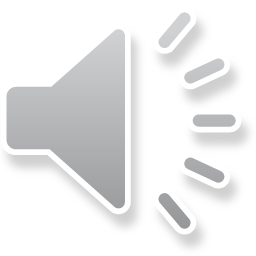 Chúc các em chăm ngoan học giỏi
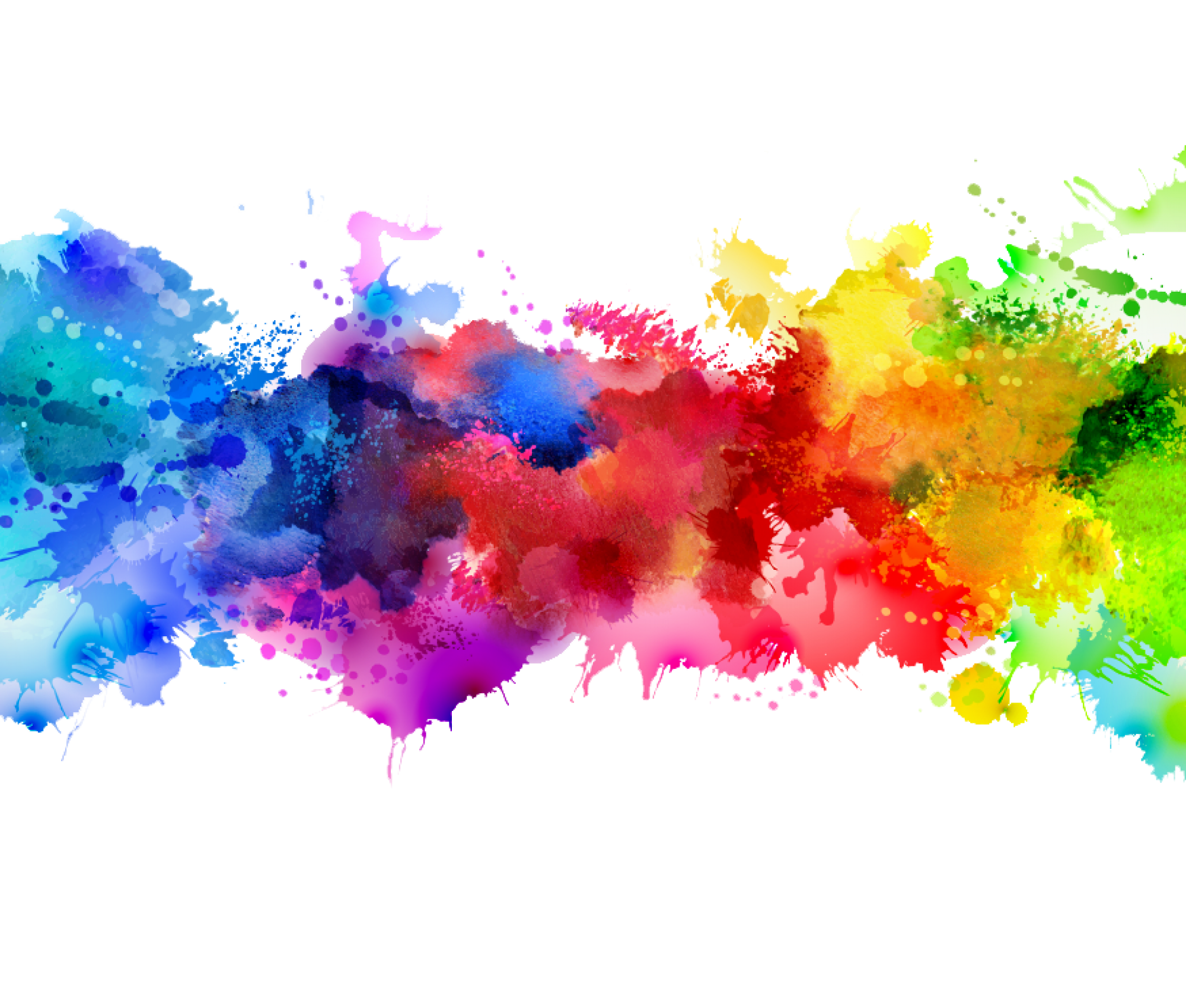 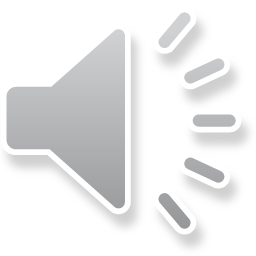